Science
Monday 22nd February 2021
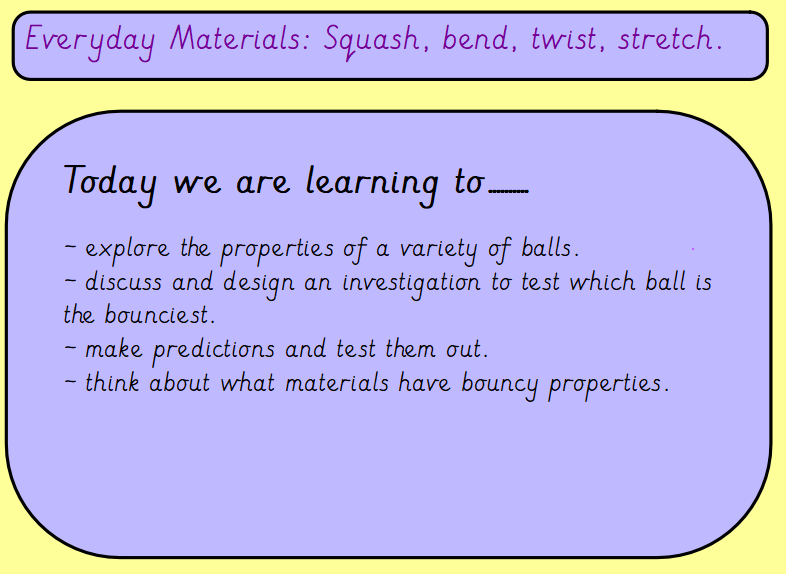 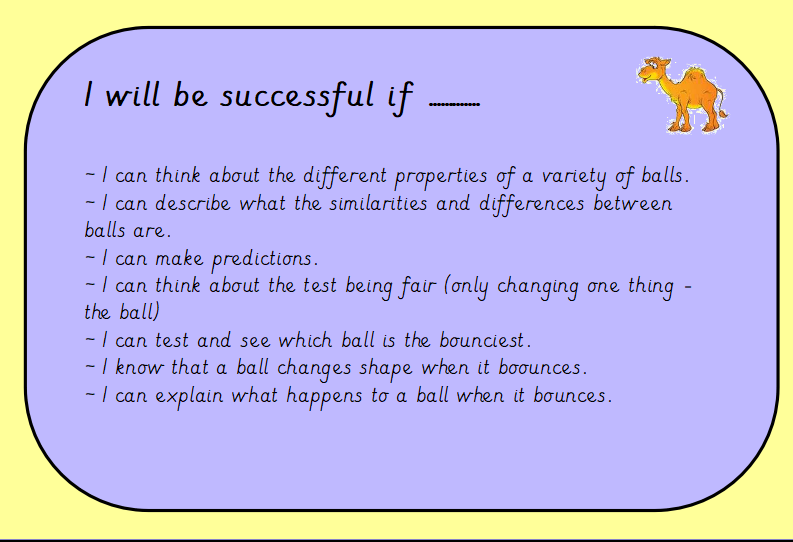 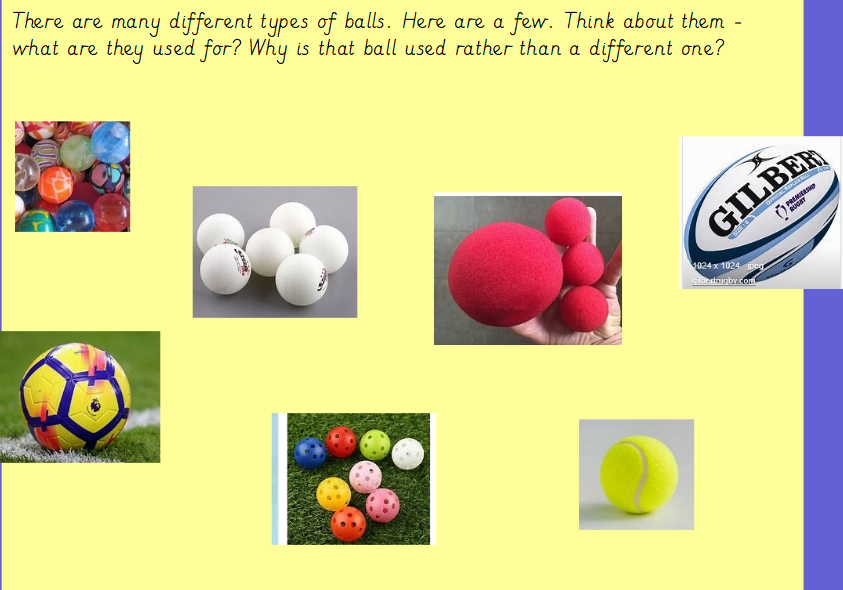 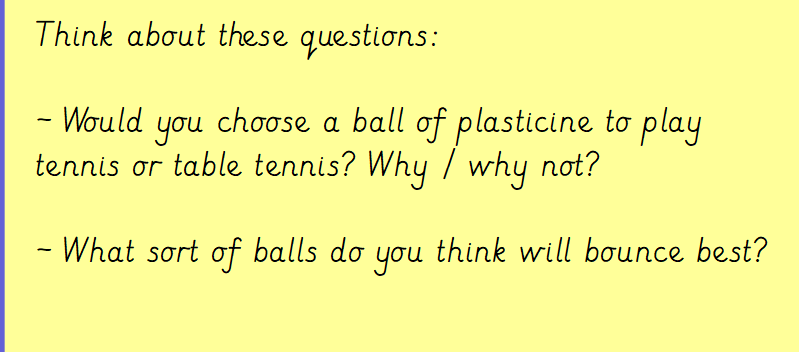 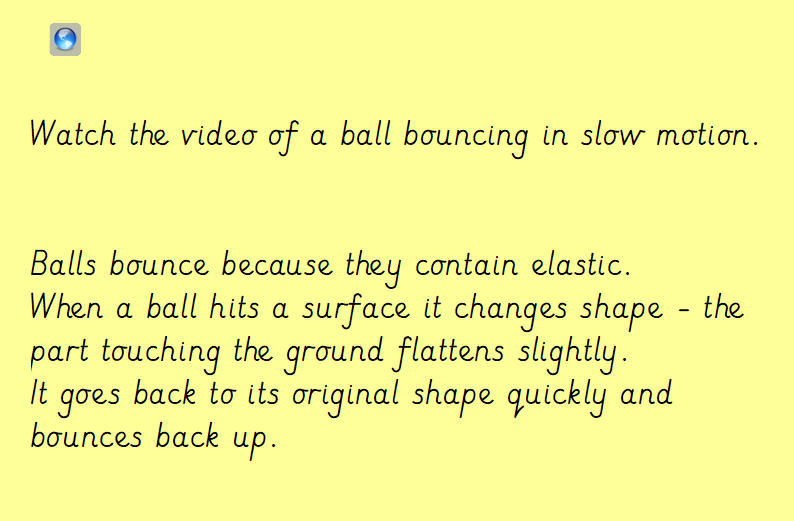 https://www.youtube.com/watch?v=3jI57WMOzbU
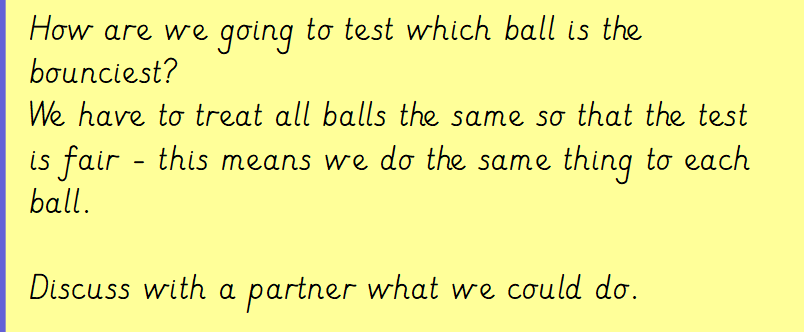 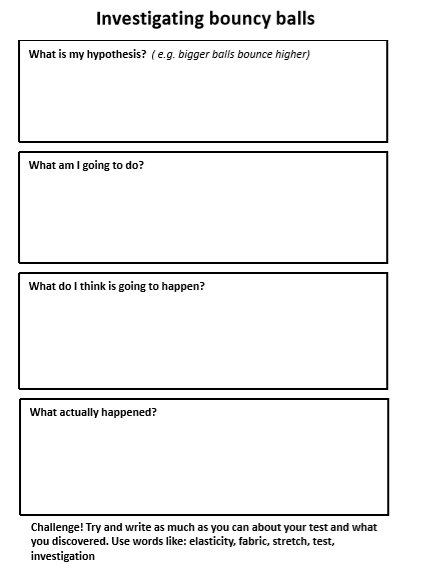 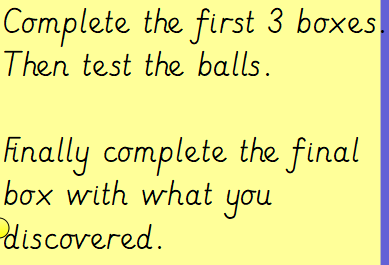